Thực đơn 
        Ngày 27/03/2025
BUỔI SÁNG:
- Mì nấu tôm, xà lách soong
- Sữa
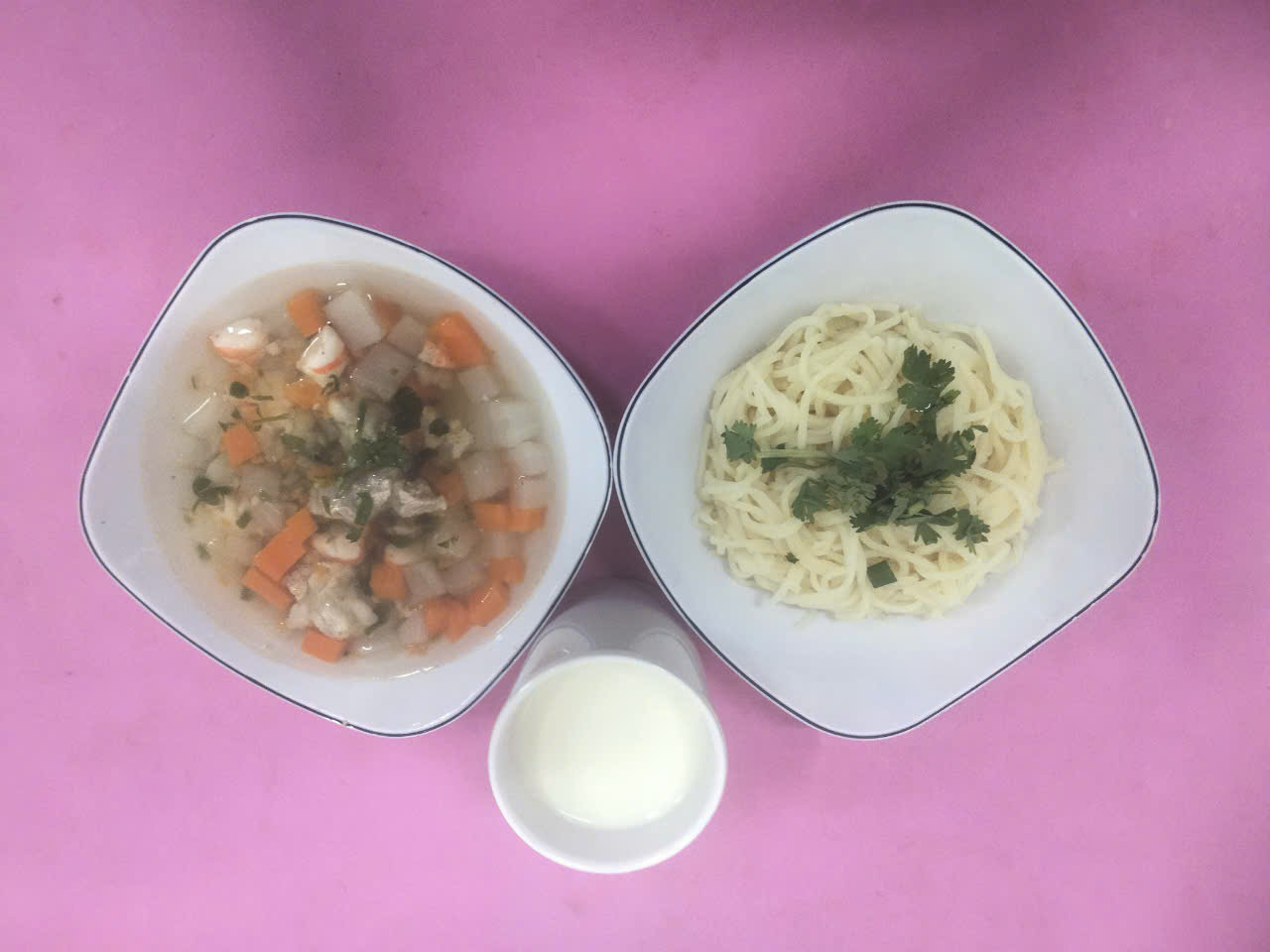 BUỔI TRƯA:
Món mặn: Chả khoai tây sốt bắp giò sống, tôm, thịt, sốt mayonnaise, cà chua
Món canh: Mướp, mồng ơi nấu tôm khô, thịt
Tráng miệng: Yaourt
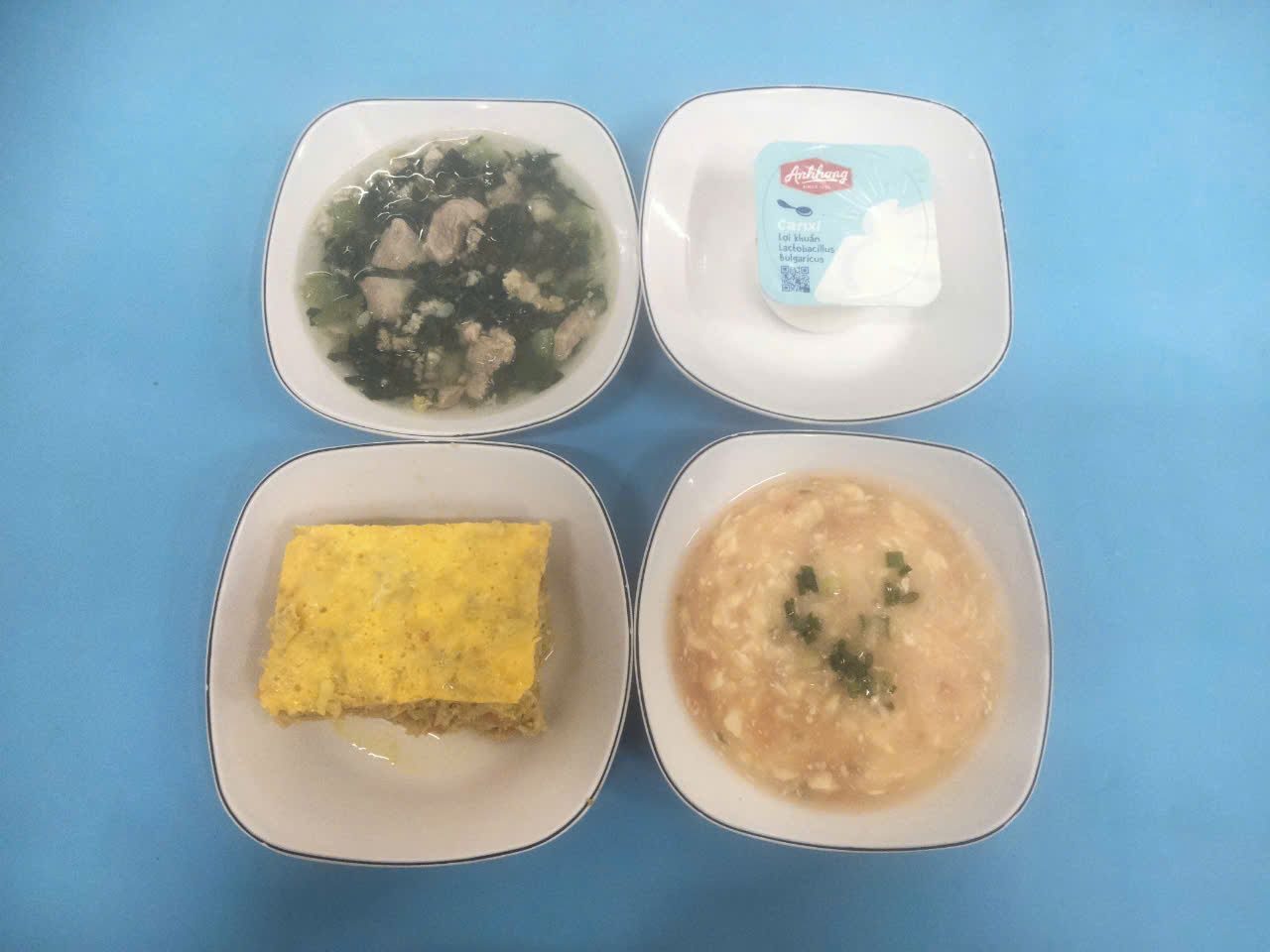 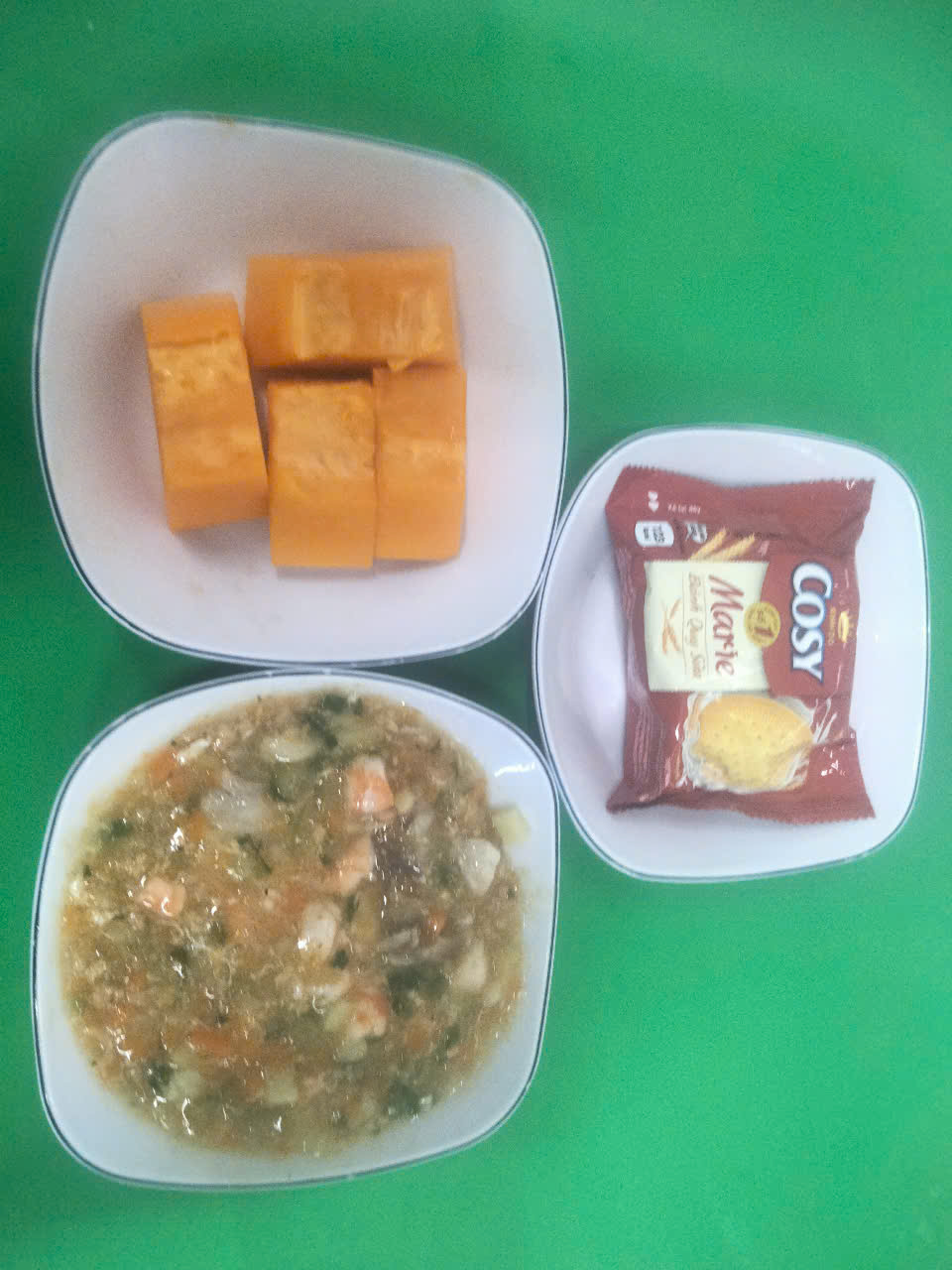 BUỔI XẾ:
Soup tôm, thịt nấu đậu cove, cà rốt, bắp non, nấm Tuyết
Tráng miệng: Đu đủ
Bổ sung trẻ SDD: Bánh quy sữa Cosy